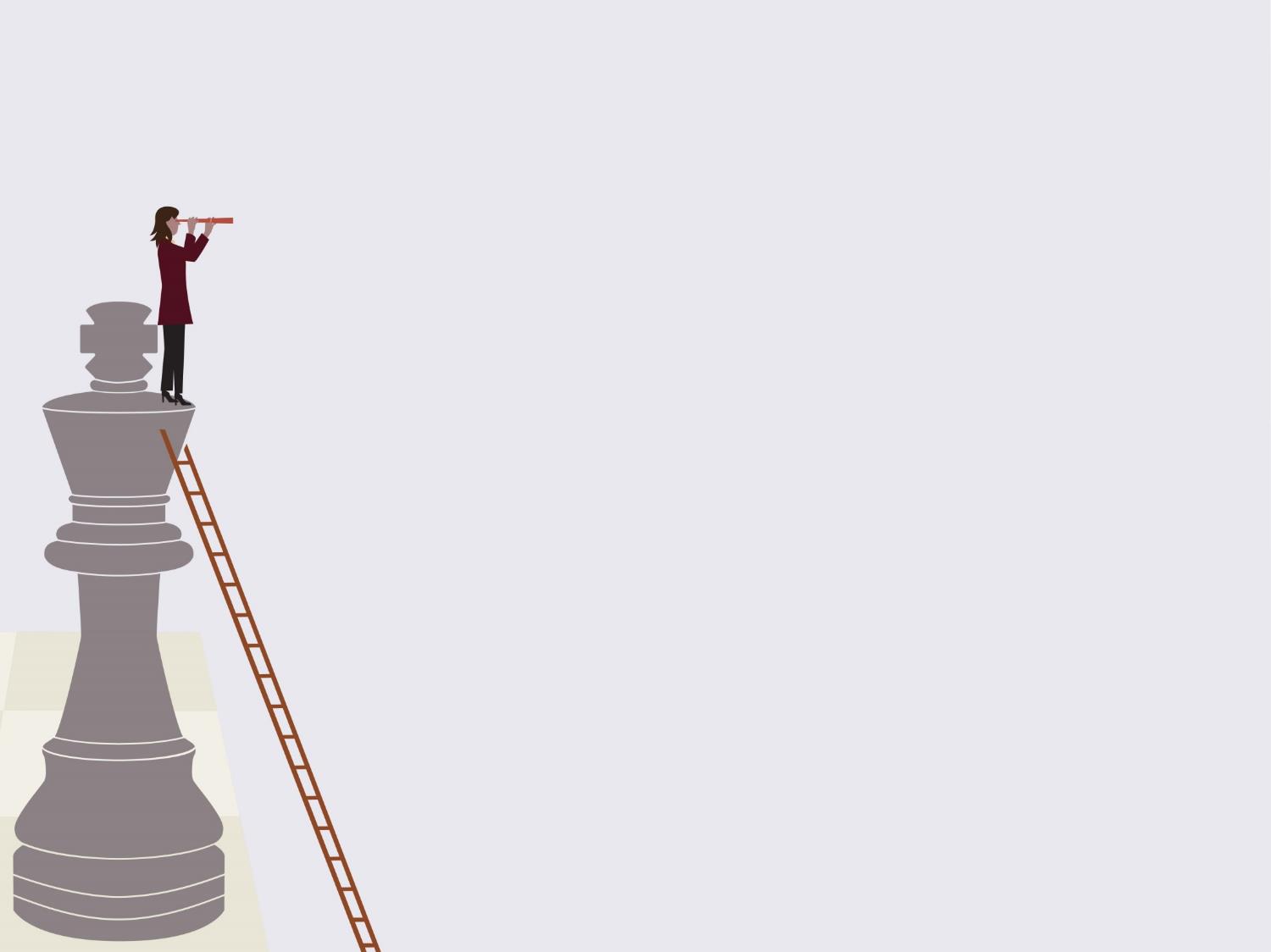 Стили лидерства и организация работы в команде
Афанасьева Анастасия Олеговна

заместитель директора по воспитательной работе 
ГБОУ школа №129 Красногвардейского района,
победитель всероссийского педагогического конкурса «Воспитать человека – 2018»
Л И Д Е Р
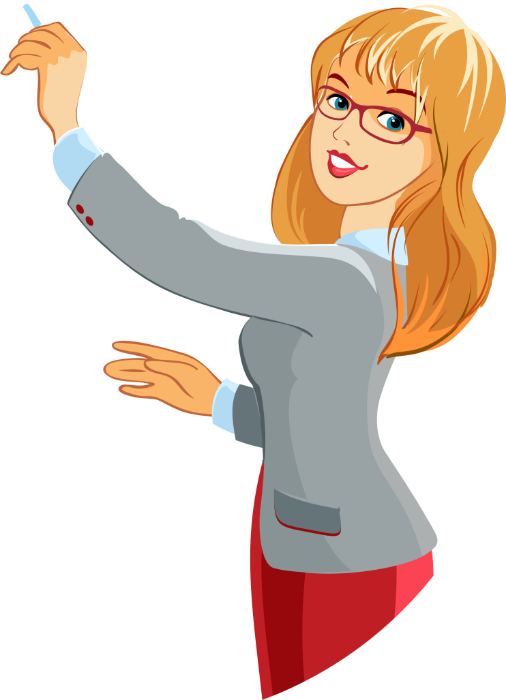 Лидер  – (от англ. leader) ведущий, первый, идущий впереди)

Лидер-педагог – наставник, старший товарищ, пример, всегда поможет
КЛАССНЫЙ РУКОВОДИТЕЛЬ
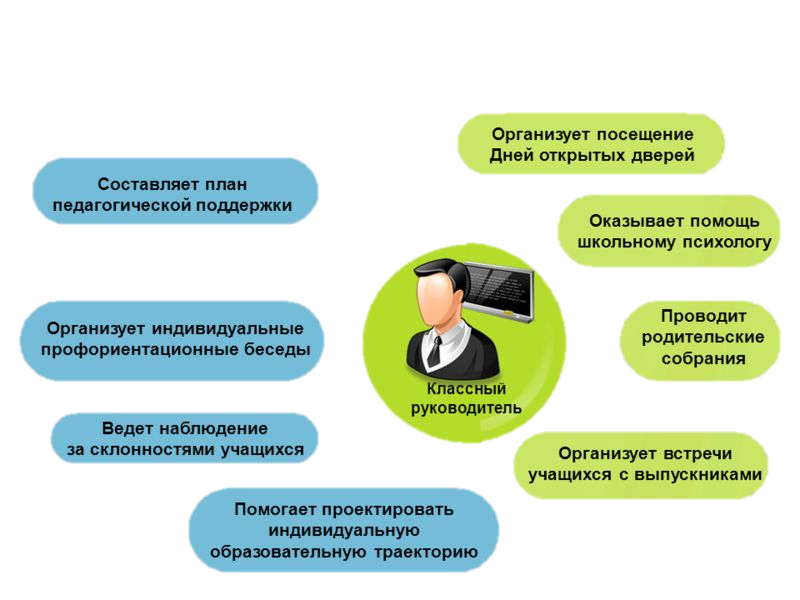 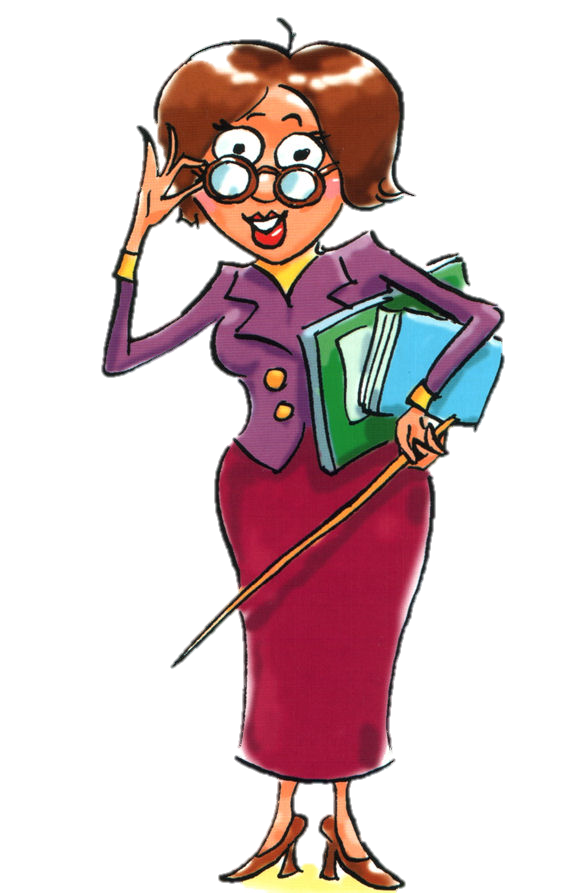 Классный руководитель – универсальный человек
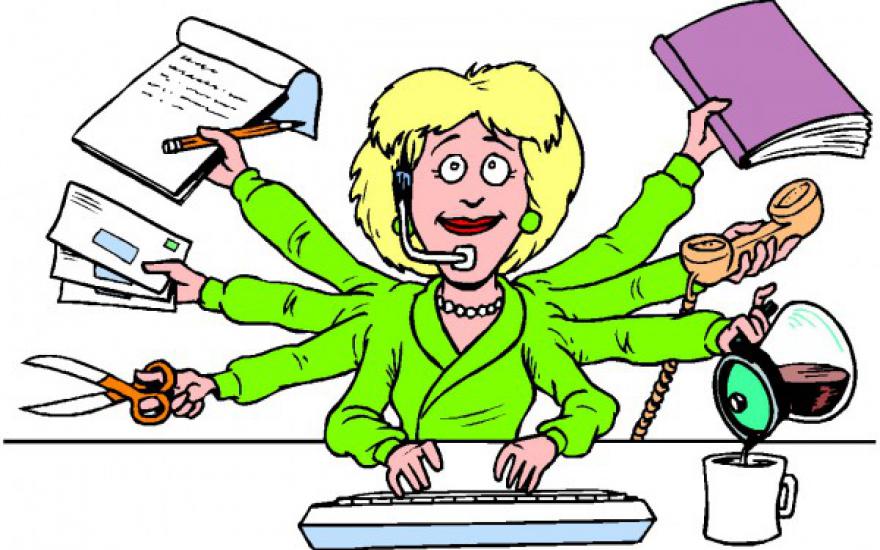 А какие будут последствия?
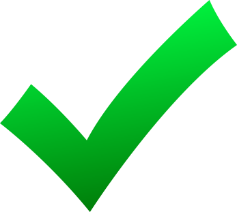 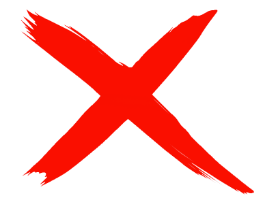 Низкий результат класса
Недовольные дети
Недовольные родители
Низкий СПК
Не хочу учиться
Не люблю одноклассников
Учёба не для меня
Я дружу сам с собой
Никому не доверяю
Отличный результат класса
Довольные дети
Довольные родители
Хороший СПК
Желание учиться
Желание работать в команде
Мотивация обучающихся
Коммуникация
Доверие и понимание
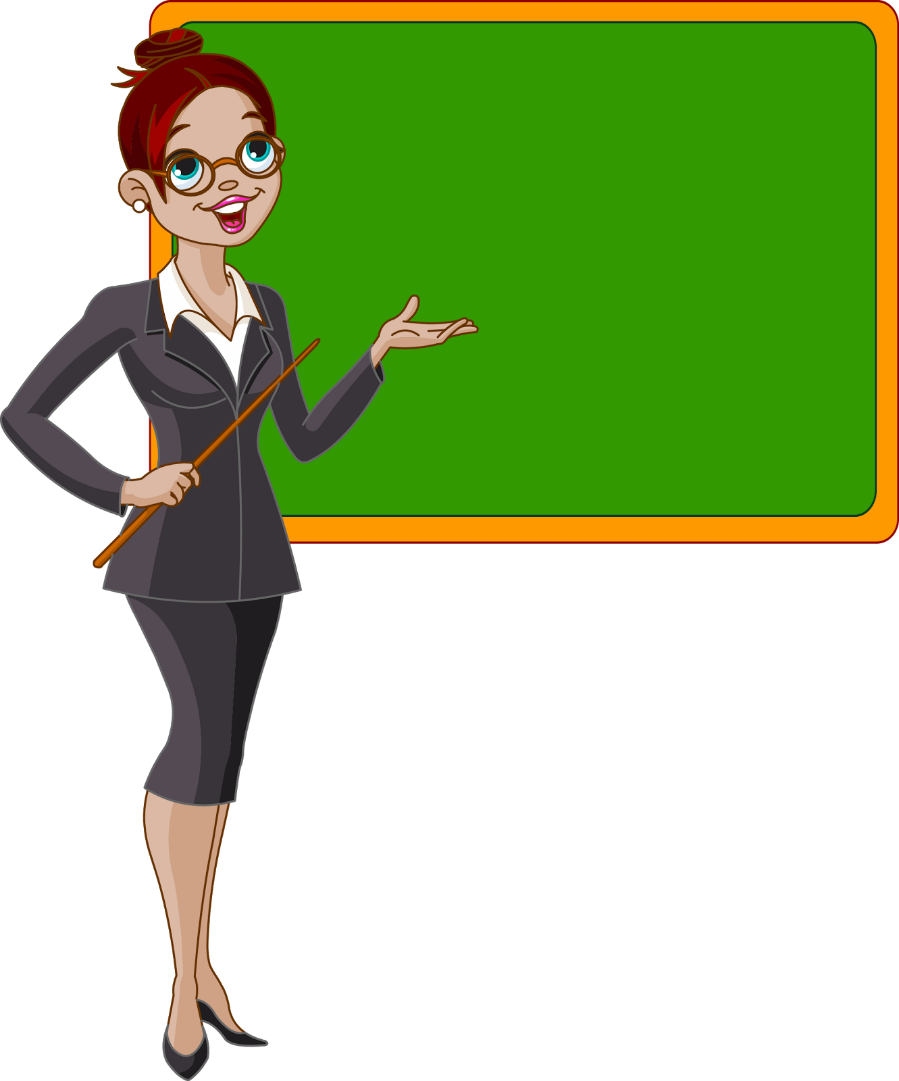 1. С чувством юмора
5-7
Современный классный руководитель
2. Можно поговорить по душам
8-11
3. Добрый
1-4
4. Современный
5-7
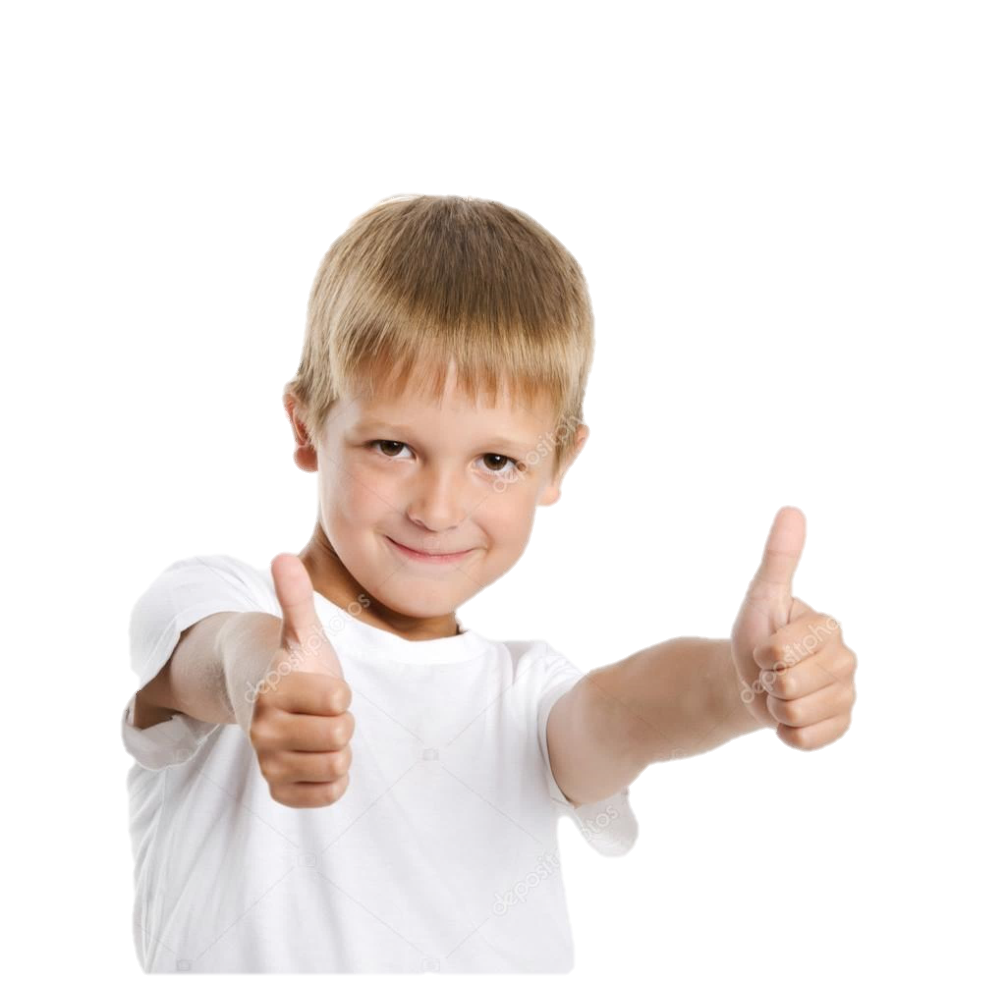 5. Справедливый
8-11
6. Весёлый
1-4
7. Внимательный
5-7
8. Любит детей
1-4
9. Искренний
8-11
10. Порядочный
8-11
Любопытство и социальные сети
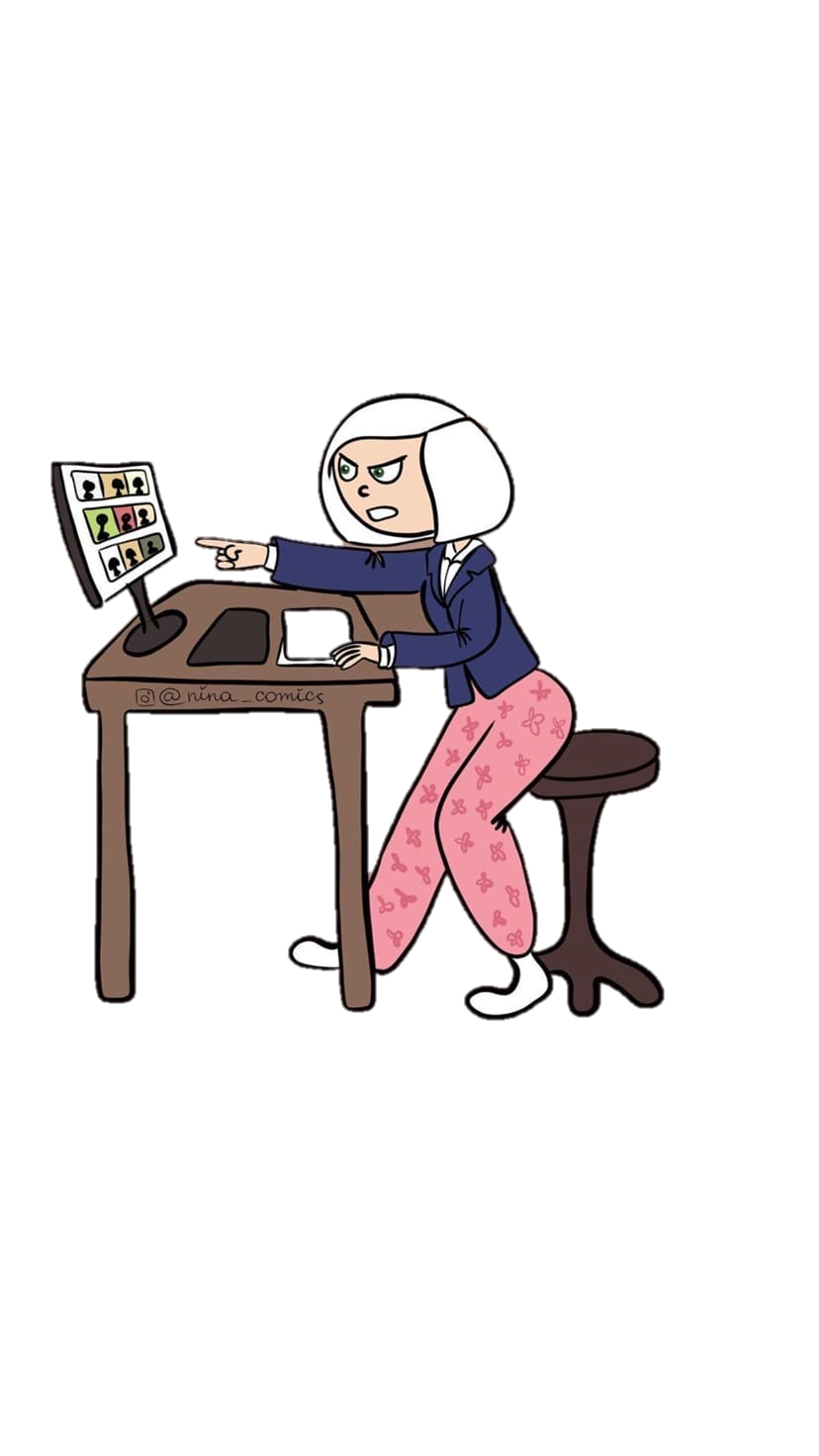 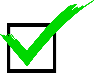 Информационное общество
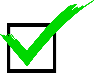 Ваше лицо
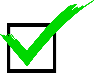 Высказывания
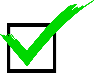 Фотографии и видео
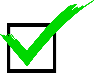 Поступки
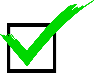 Подписки
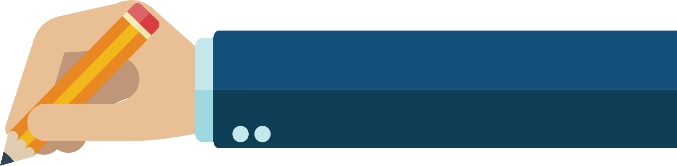 Внешний вид
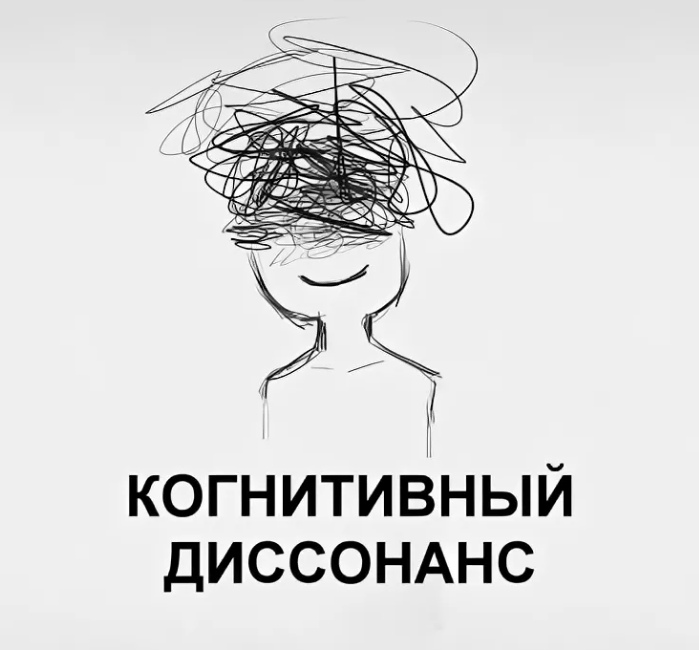 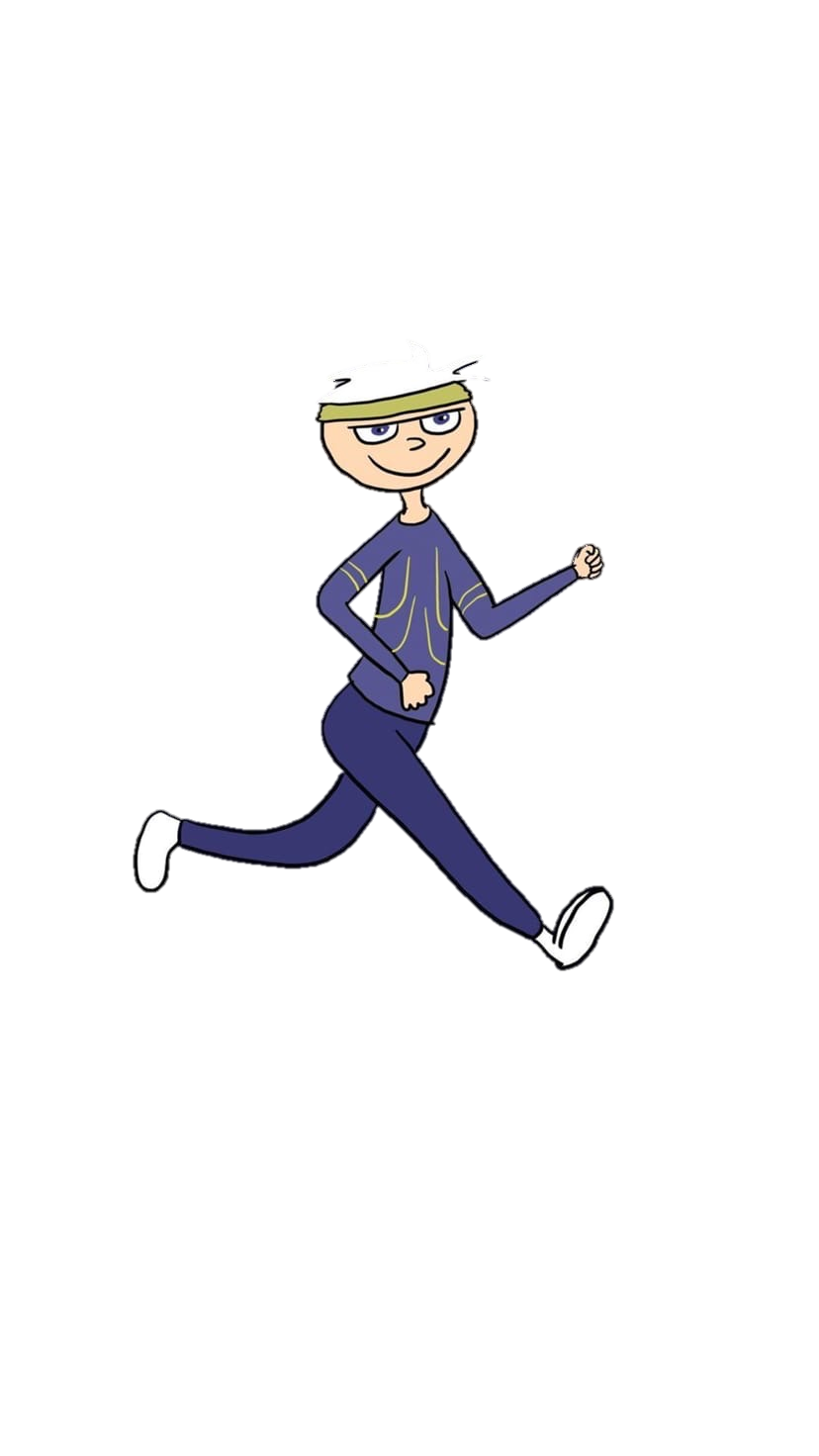 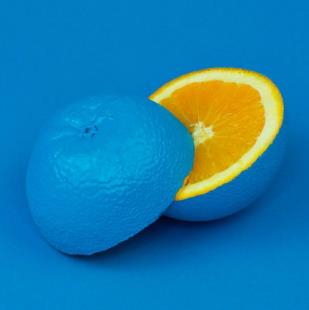 Всегда готов выслушать и помочь
У меня много работы
Нужна помощь?
Прости!
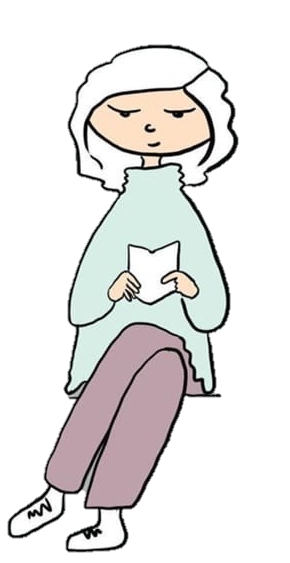 Конечно!
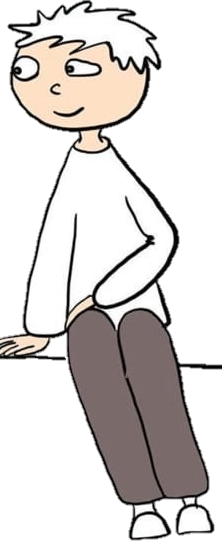 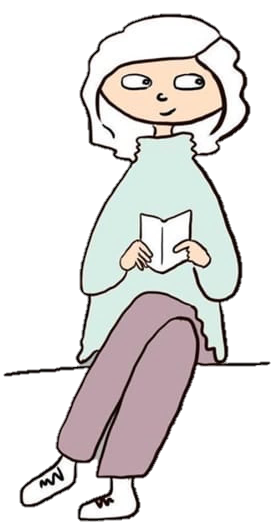 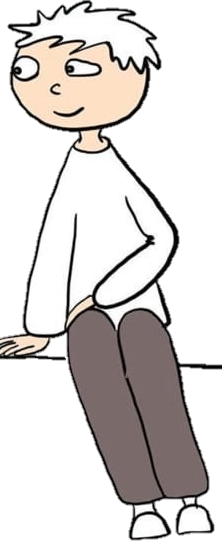 Не сейчас
Чем помочь?
Не слышу
Сейчас!
Я занята
Да!
Я готовлюсь
Легко!
Коммуникация
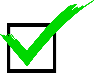 Не перебарщивайте
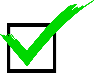 Без наигранности
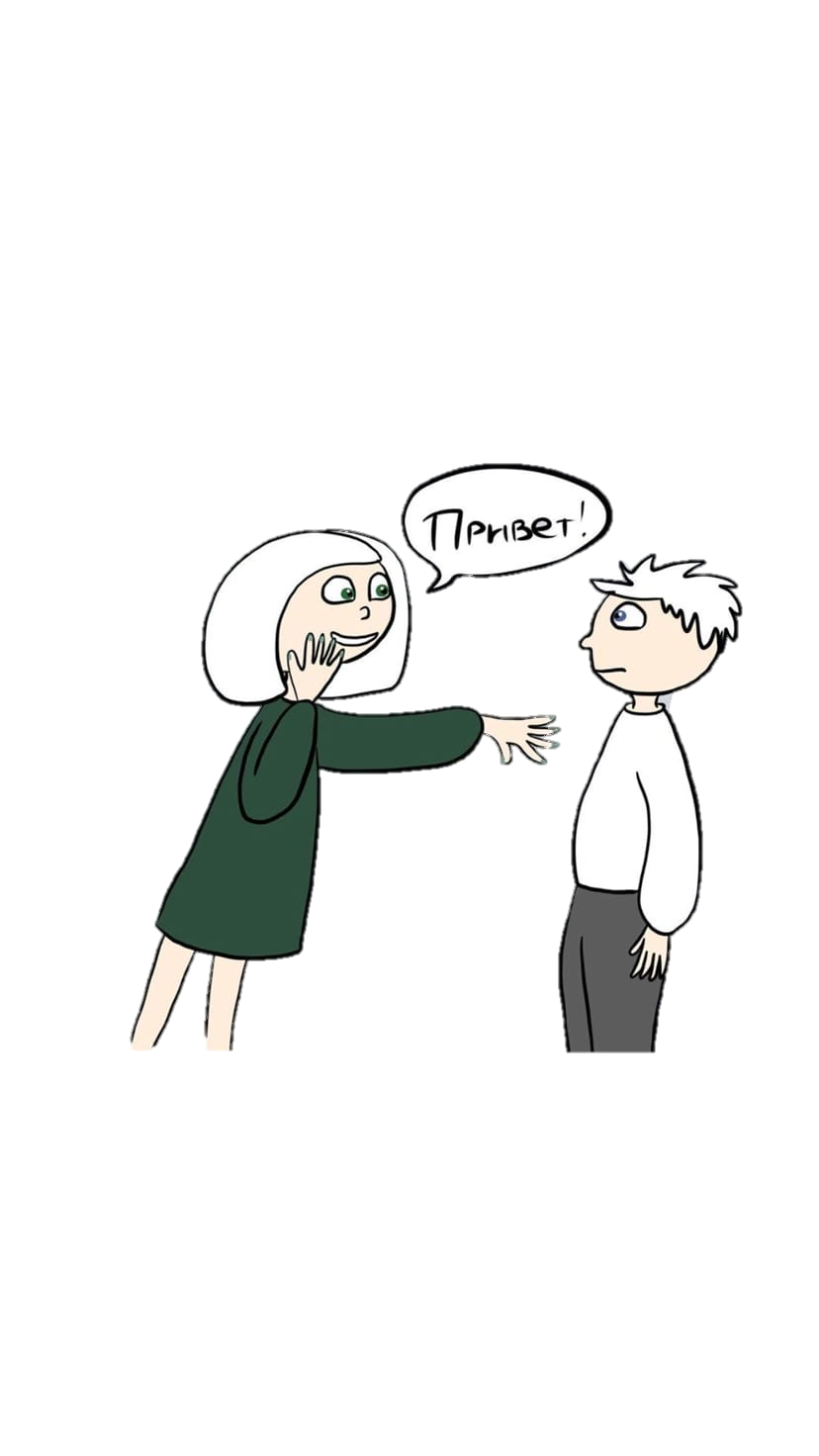 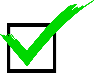 Естественно
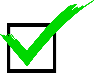 Честно
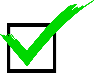 Искренне
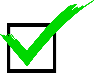 Культурно
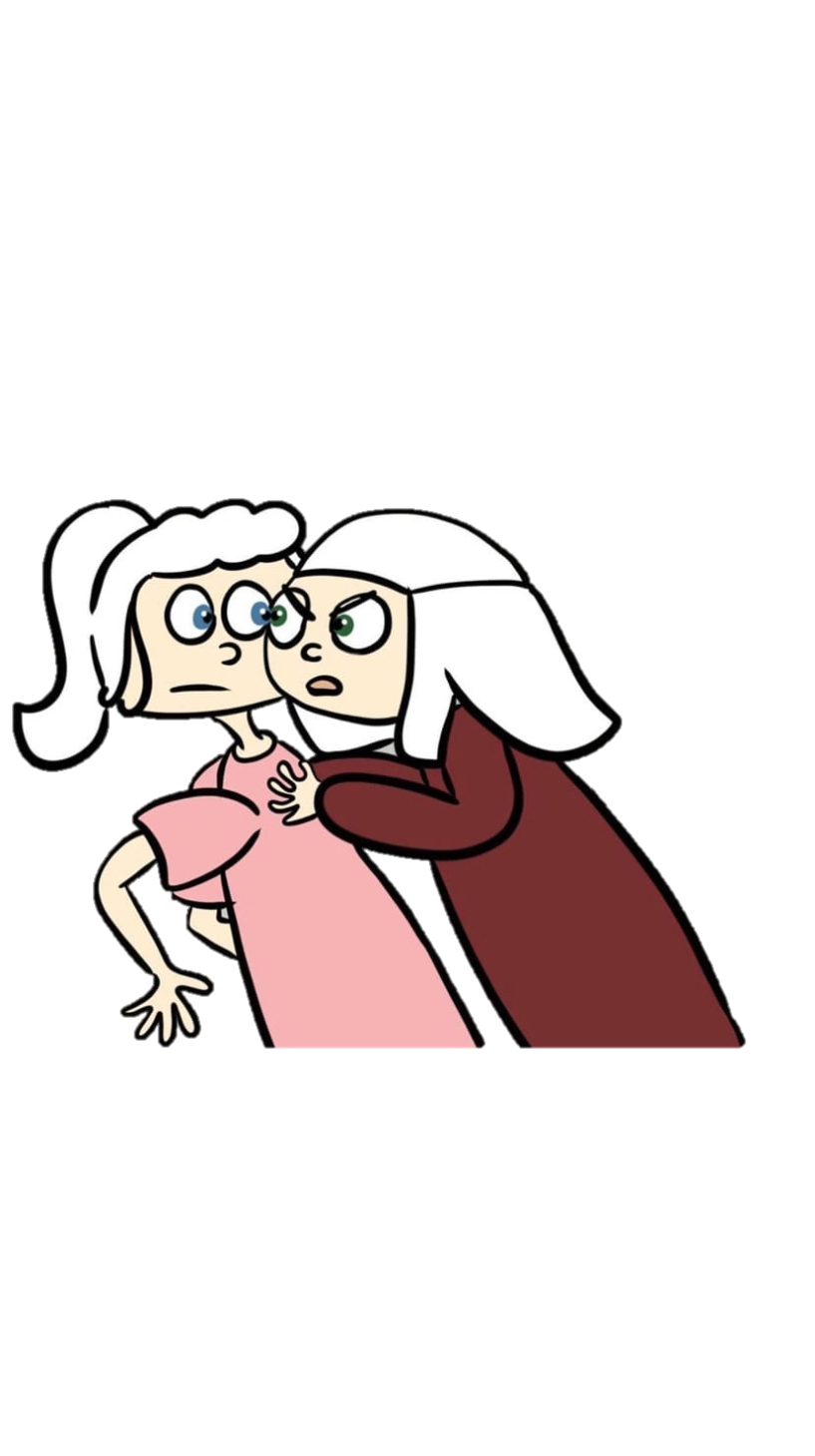 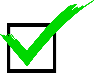 Грамотно
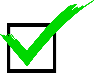 Открыто
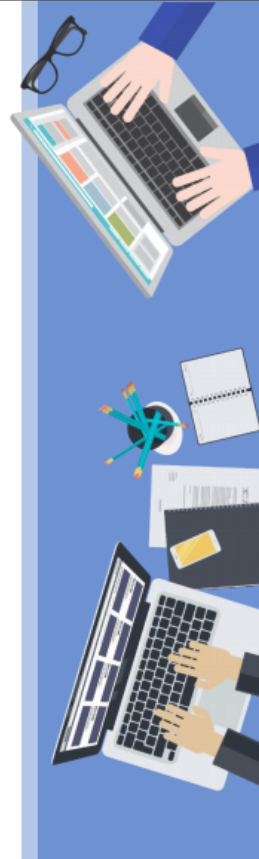 Чья команда? Повторите?
МОЯ команда
Я классный
Я могу
Я знаю
Я талантлив
НАША команда
МЫ классные
МЫ можем
Мы знаем
Мы талантливы
ОЧЕНЬ ВАЖНО! ЗАПОМНИТЕ!
Основные ошибки классных руководителей
Я молодая и буду с детьми на одной волне
Я уже опытная, пусть слушаются меня
Работаю только ради денег
Взяла детей, потому что заставили
Работаю как хочу. Меня не нужно учить
Дети одинаковые
Все глупцы, а я всё знаю
Лучше всё сделаю за детей сама
Пусть всё делают сами, я ничего не хочу
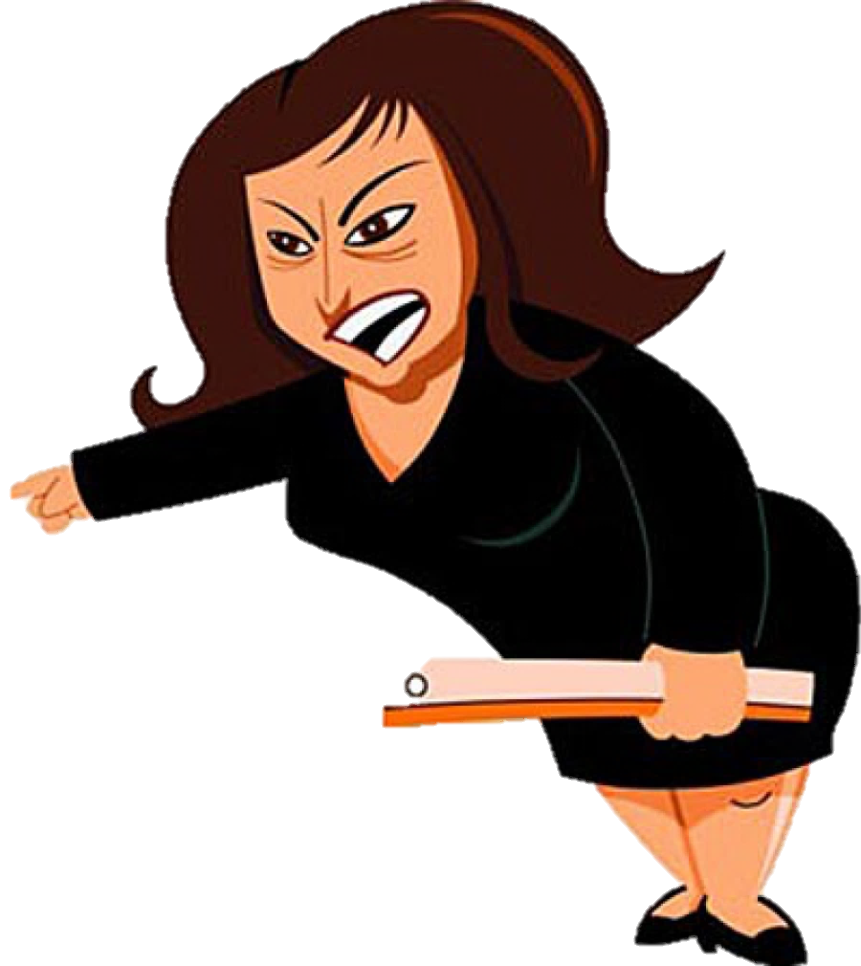 Золотая середина Аристотеля
Избыток                              Середина                      Недостаток
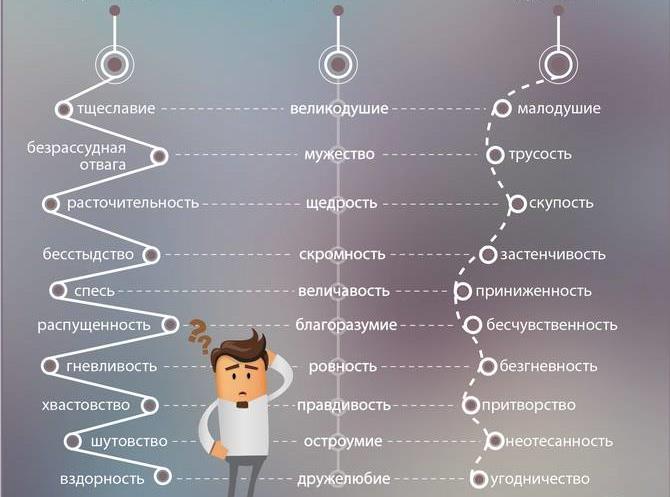 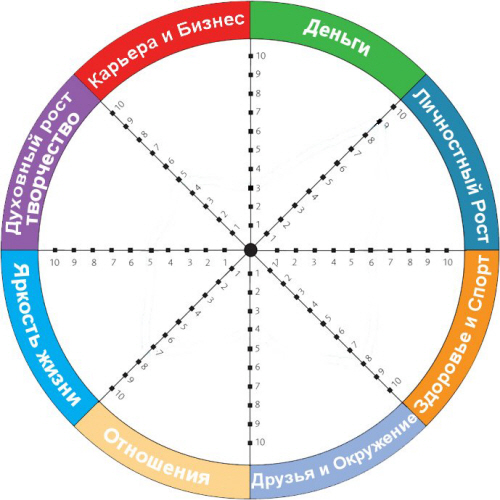 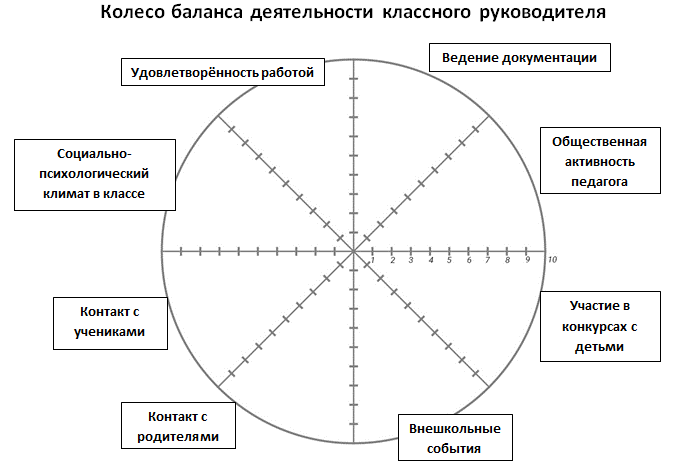 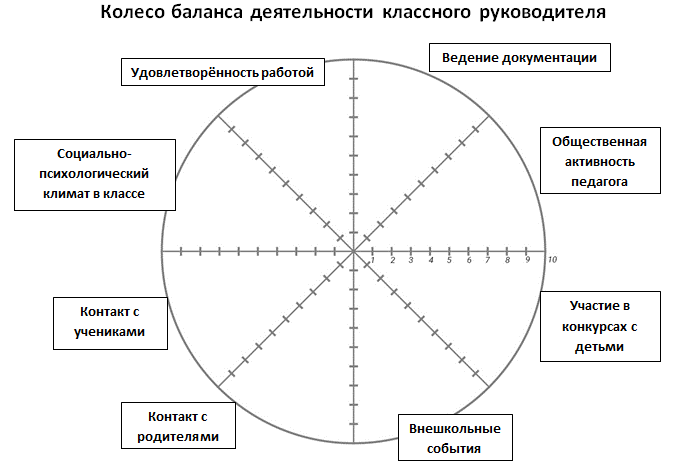 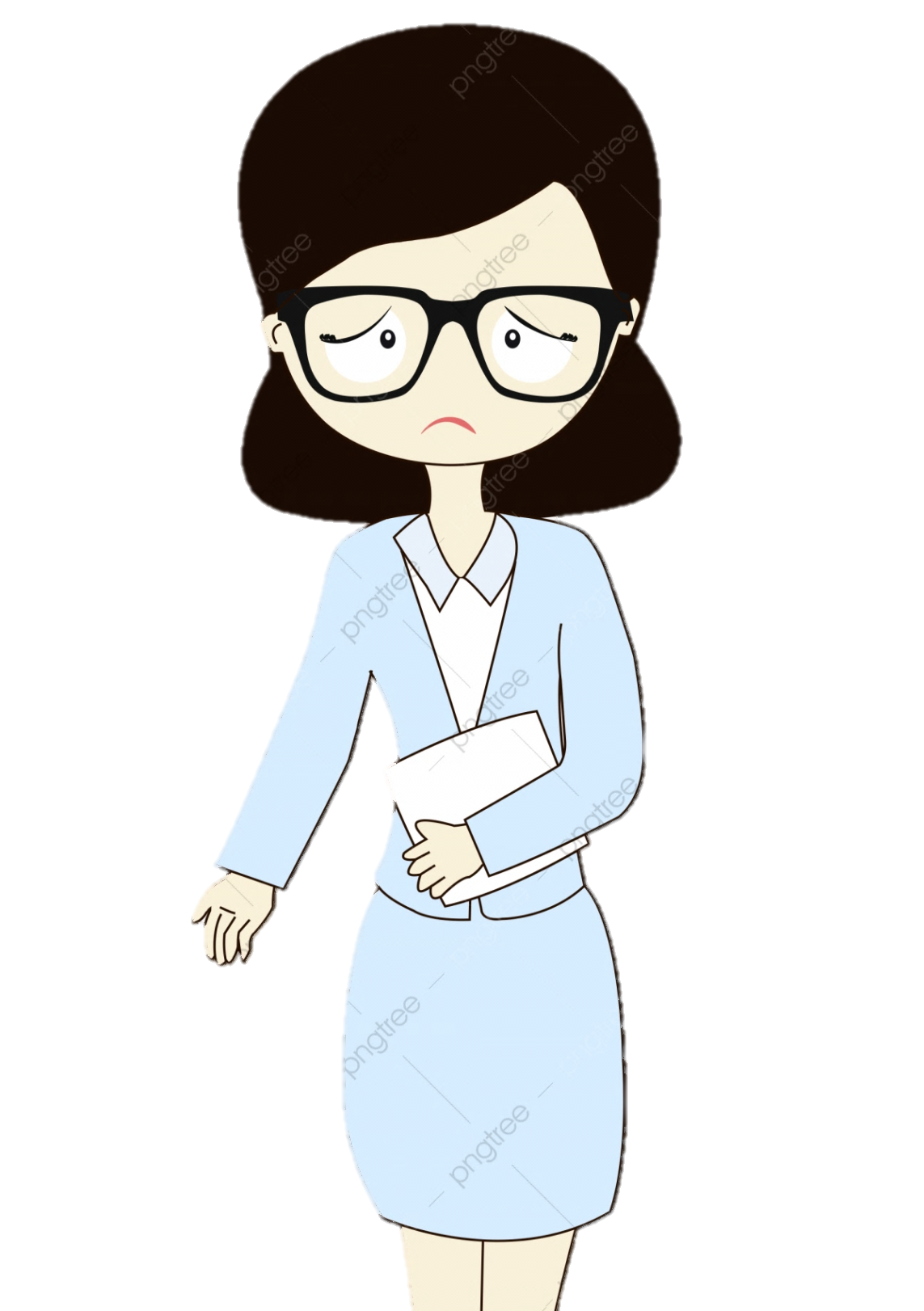 Как повысить свой авторитет в глазах детей и родителей?
Виды лидерства педагогов
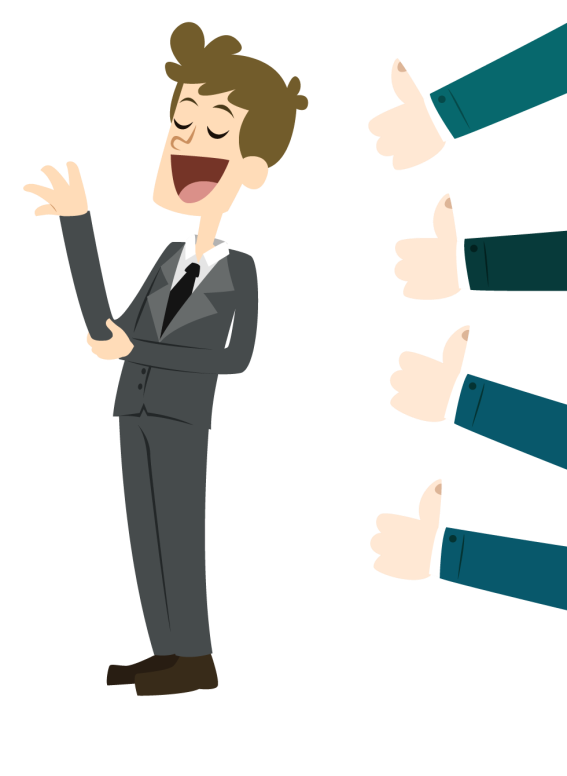 Авторитарный
Демократический
Попустительский
Авторитарный стиль
Единолично решает
Определяет сам
Строго контролирует
Субъективно оценивает
У детей нет прав
Диктатор, нет доверия
Недооценивают детей
Не слышит и не слушает
Низкий СПК
Работа на страхе
Повиновение
Равнодушие
Дисциплина
Результат
Конкуренция
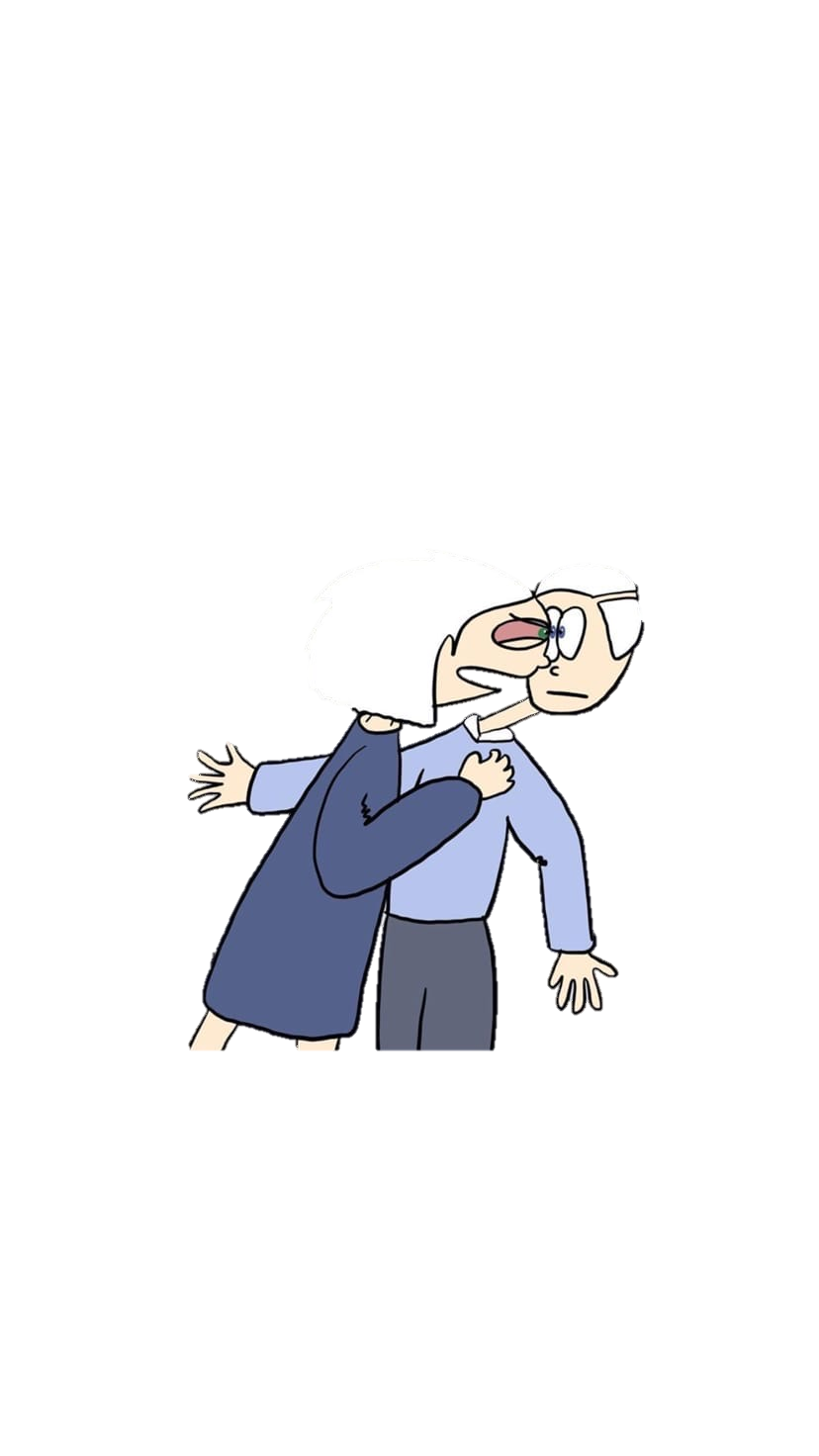 Попустительский стиль
Самостоятельность
Спокойствие
Веселье
Оптимизм
Равнодушие
Поведение
Формальность
Незаинтересованность
Потеря контроля
Качество работы
Негативные лидеры
Конфликты в коллективе
Негативная свобода слова
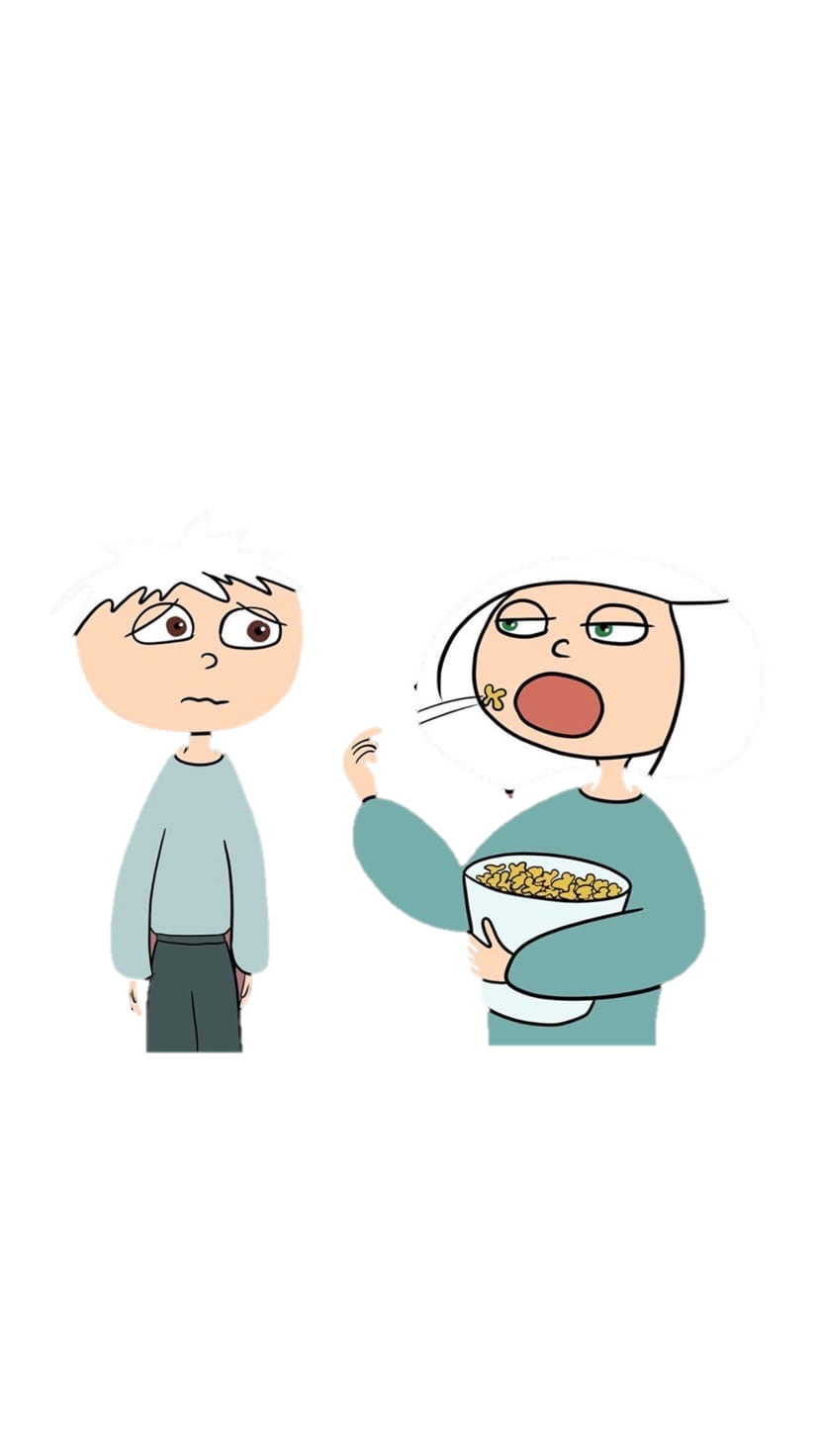 Демократический стиль
Конструктивно
Понимание
Ориентирование
Каждый важен
Индивидуальность
Свобода слова
Мера свободе
Хороший результат
Отличный СПК
Сочувствие
Сопереживание
Соучастие
Зависит от коллектива
Показатели
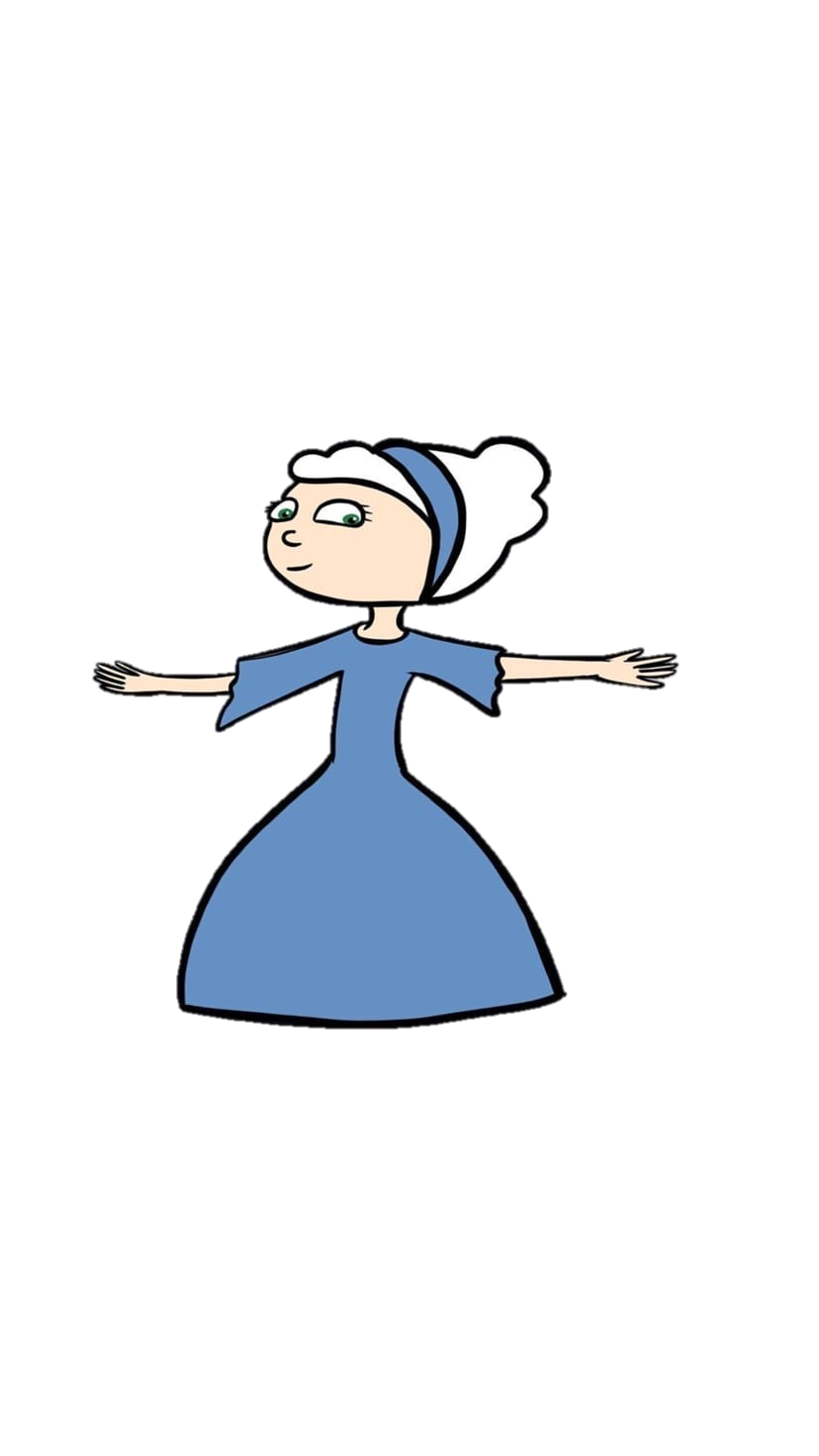 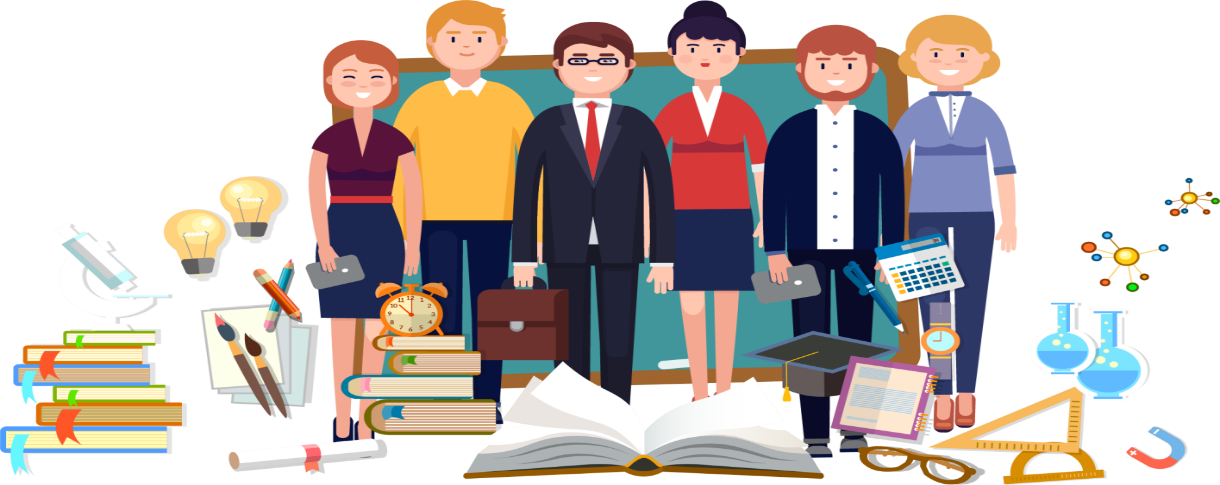 Как выбрать стиль руководства командой?
Что ближе мне лично
Какая стоит задача
Стадия развития коллектива
Стадии развития коллектива
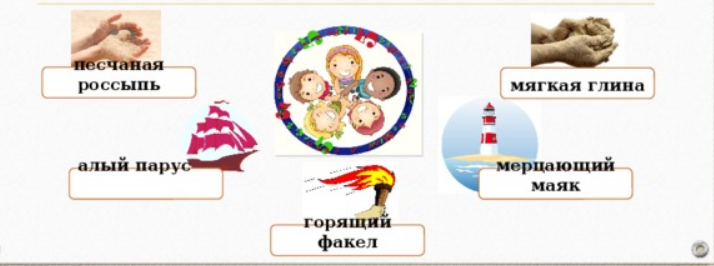 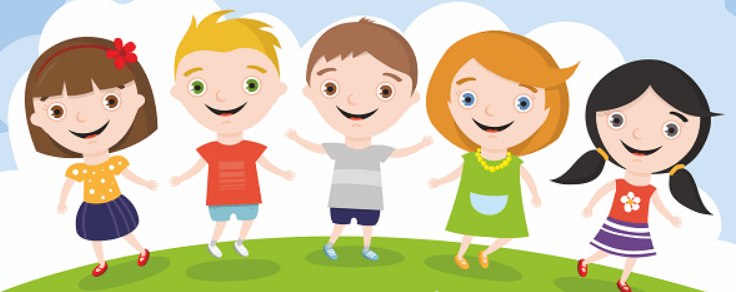 Качества настоящего руководителя команды
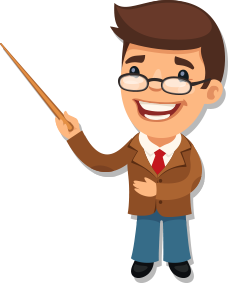 Отсутствие ярлыков
Личное отношение
Личная мотивация и желание
Как быть в моей ситуации? Помогите!
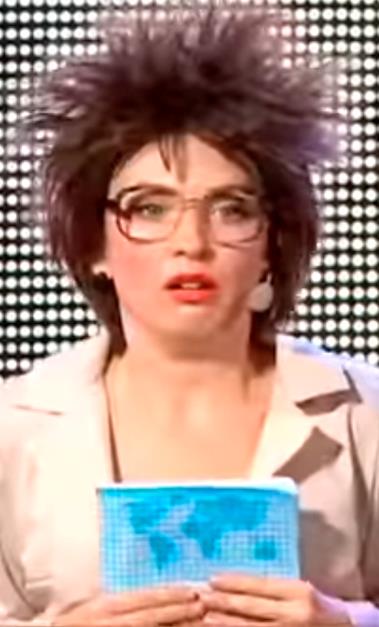 Мы не хотим работать.
Мы Вас не уважаем.
Мы специально будем плохо делать.
Я не люблю своих одноклассников.
Я один буду работать
Мама сказала, что мы худшие
Ошибки руководителя команды
Не ставят ясную задачу
Допускают конфликты внутри коллектива
Слишком доминируют
Не объясняют цель работы 
Мало поощряют и много требуют
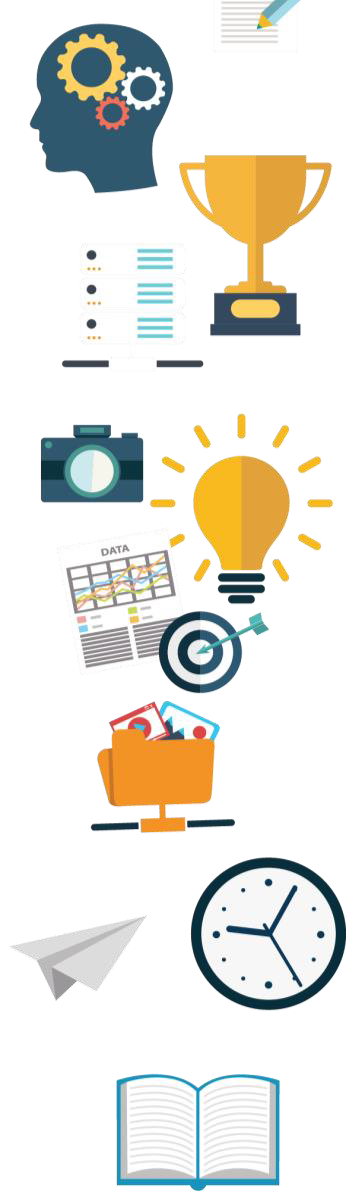 1. Похвалите учеников
2. Мотивируйте
3. Сделайте из каждого лидера
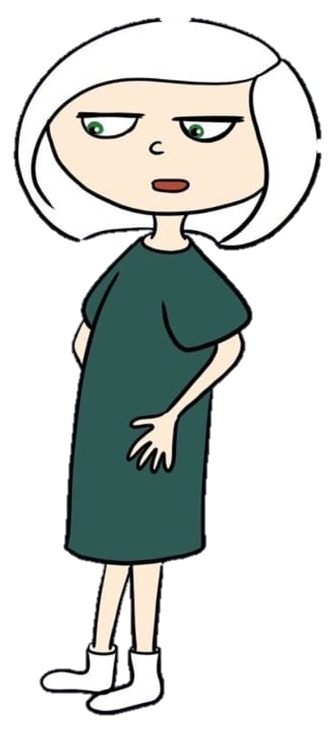 Правила эффективного управления командой
6.Воспитайте лидеров, помогите
4. Указывайте на ошибки лично
5. Говорите о детях хорошо
5 основных шагов по созданию идеальной команды
Создать атмосферу доверия
Всегда держать слово
Организовывать неофициальные события
Разрешать своевременно конфликты
Хвалите даже за спиной
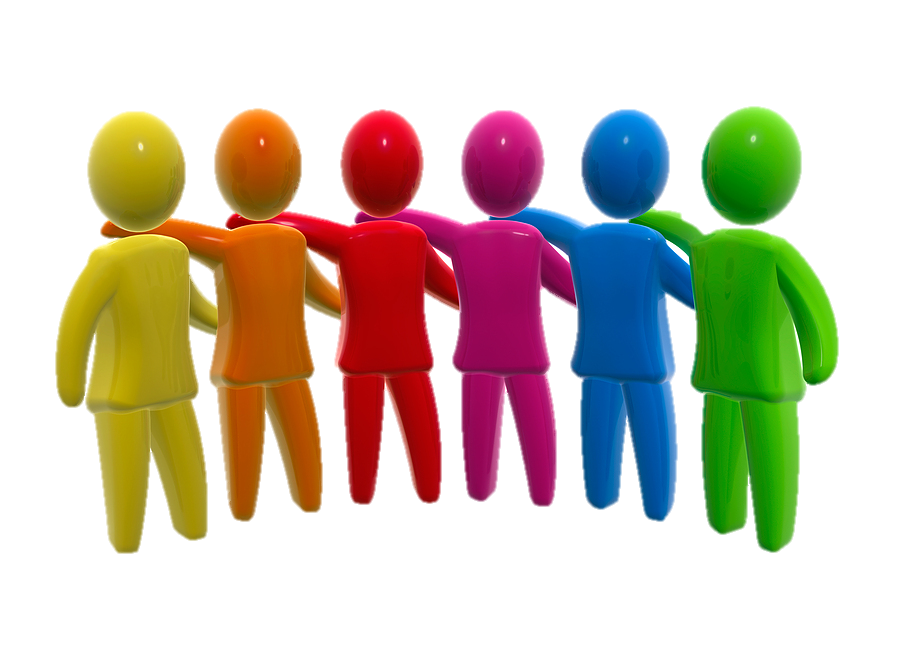 Факторы командной работы
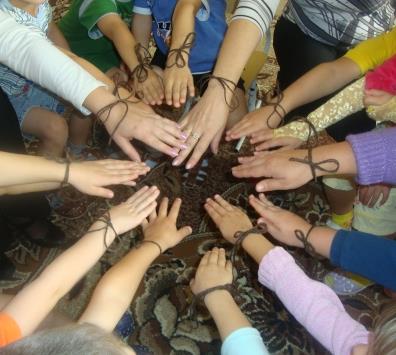 У меня в классе только один лидер – Маша. Доверяю только ей! Она староста и всё делает за всех. Она молодец и её уважают в классе. Мария рисует, поёт, танцует, в классе убирается. Я справилась с работой!
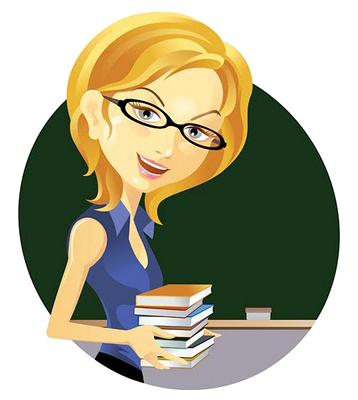 У меня в классе все равны. У каждого есть своя зона ответственности. Староста - Кирилл, он руководит пятью звеньями нашего класса. Все ребята ответственные и на каждого я могу положиться.
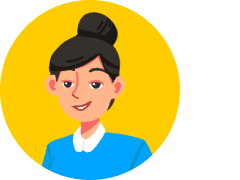 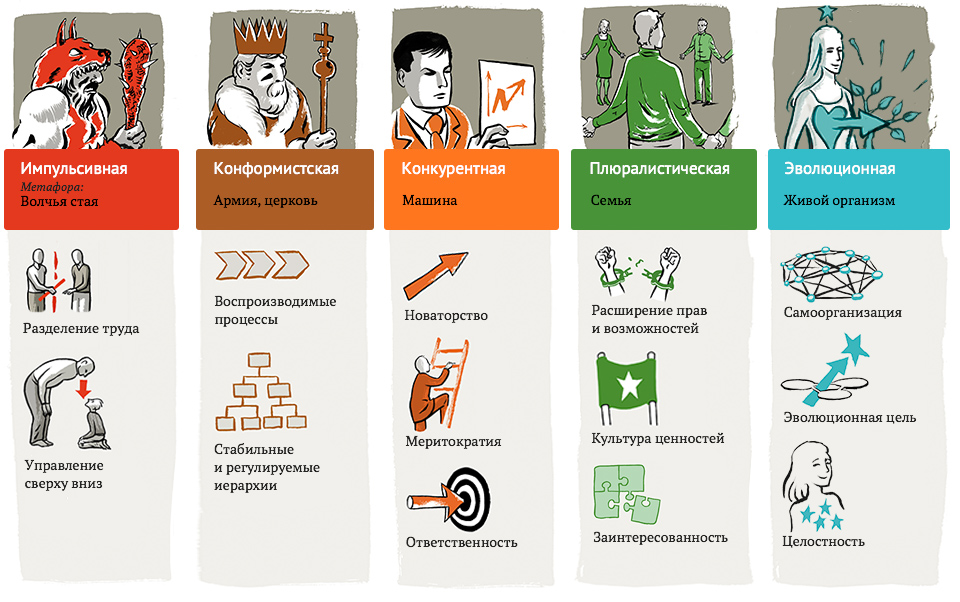 Виды лидеров в коллективе
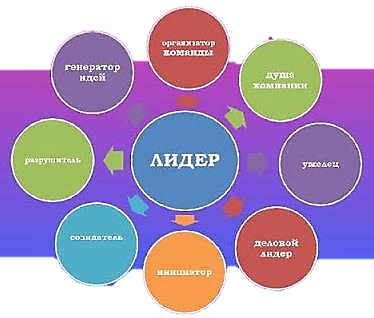 Практическая часть1. Лидер умелец на все руки2. Лидер разрушитель3. Генератор идей4. Созидатель5. Деловой лидер6. Душа компании
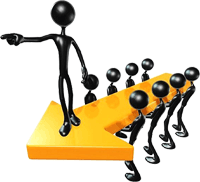 Концерт                    Квест«День мамы»       «Наша планета»
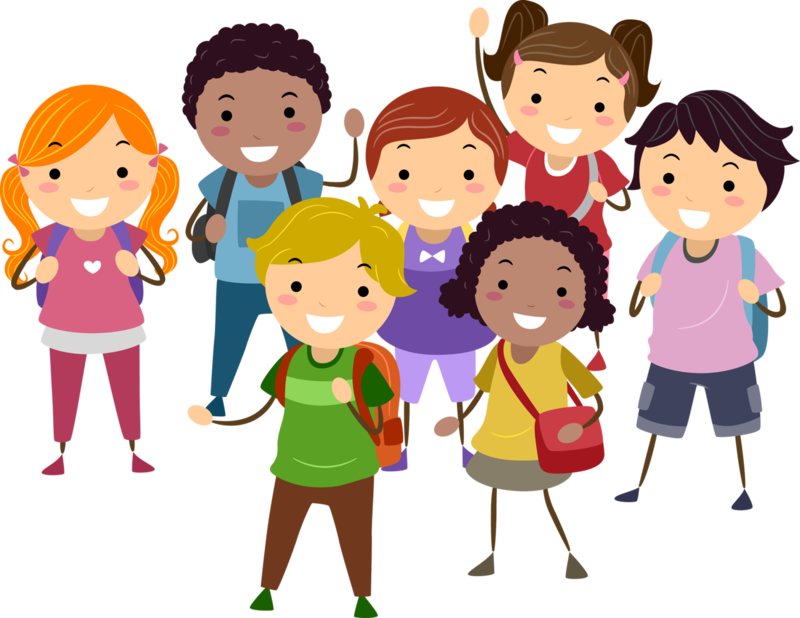 Здоровый сон
Не 
переживай
Высыпайся
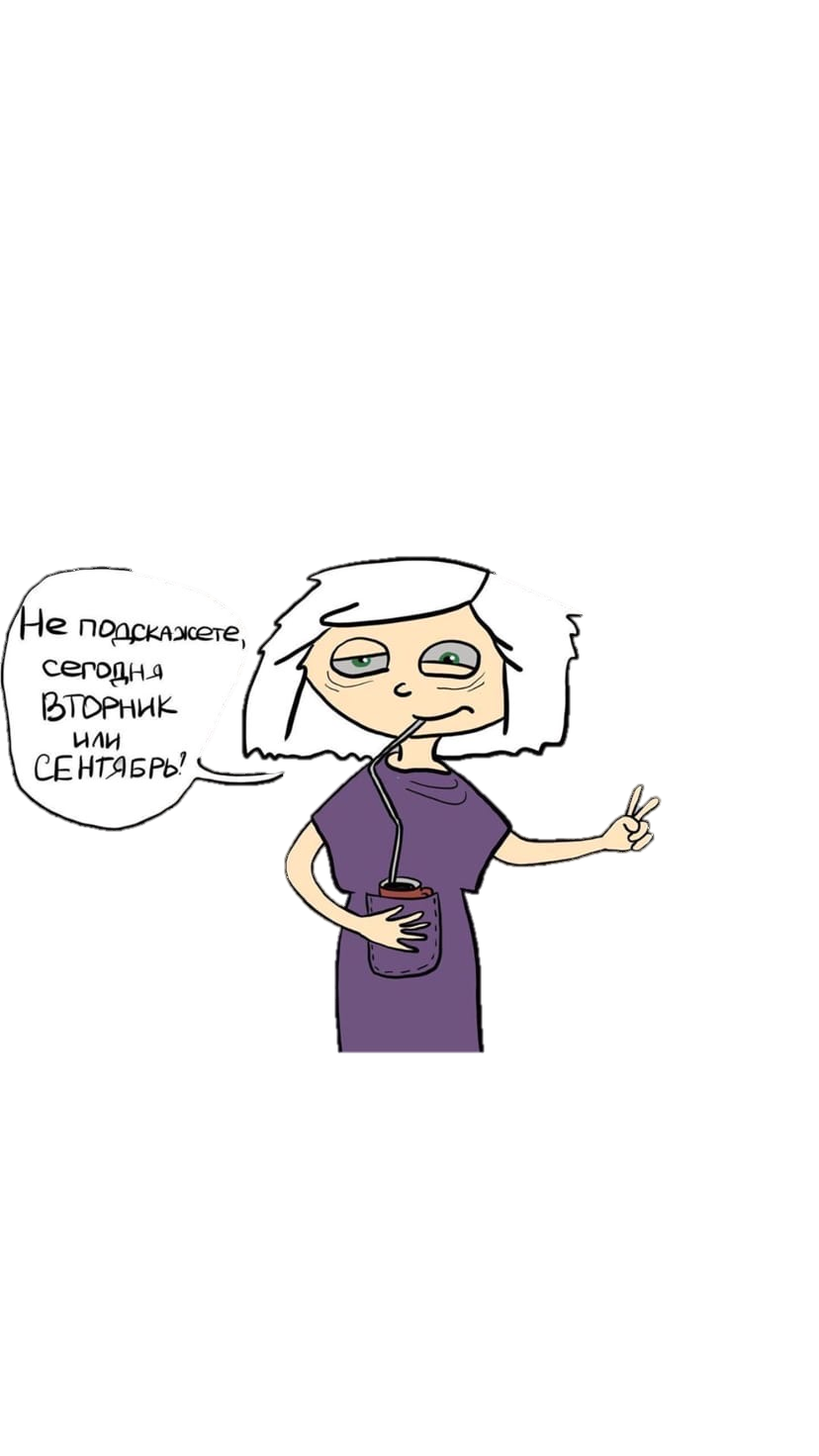 Наберись 
сил
Отдохни
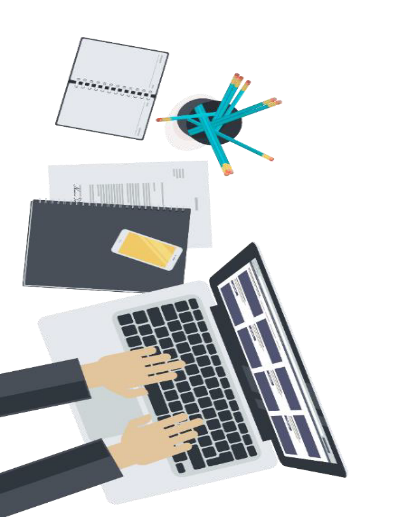 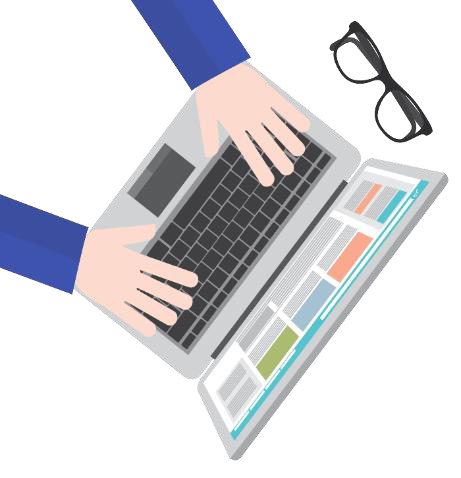 Афанасьева Анастасия Олеговна
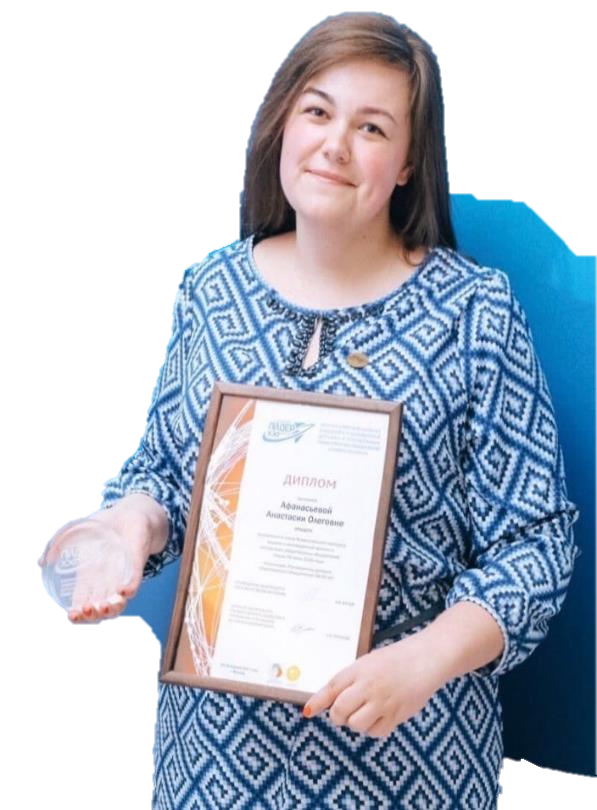 Заместитель директора по ВРГБОУ школы №129Красногвардейского районаСанкт-Петербурга
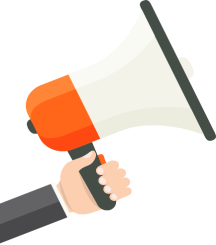 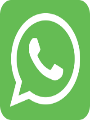 8-921-788-44-02
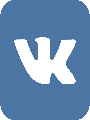 https://vk.com/afoonechka